PHY 741 Quantum Mechanics 
12-12:50 AM  MWF  Olin 103

Plan for Lecture 25:
Chap. 17 in Shankar:                               Time-Independent Perturbation Theory 
Case of non-degenerate spectrum
Treatment of degenerate spectrum
10/30/2017
PHY 741  Fall 2017 -- Lecture 25
1
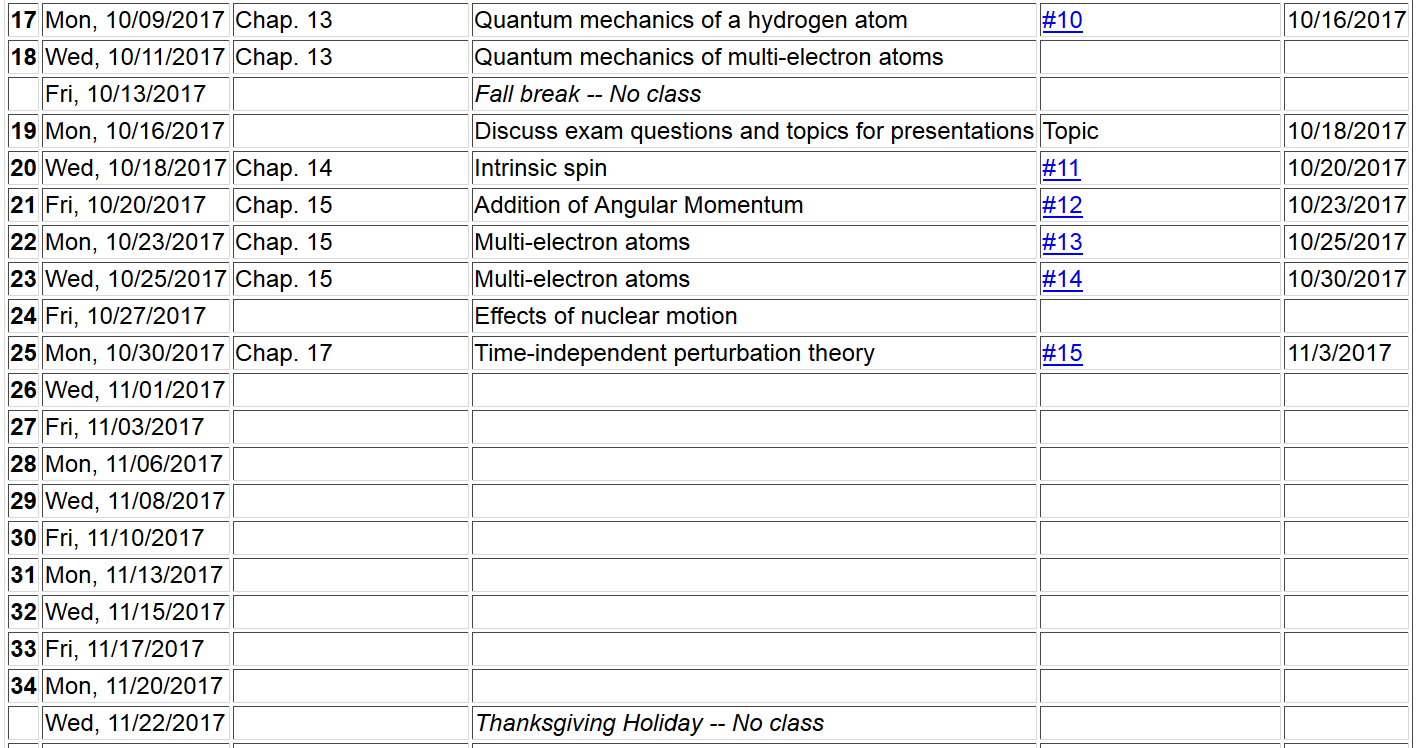 10/30/2017
PHY 741  Fall 2017 -- Lecture 25
2
Methods for finding approximate solutions to the time-independent Schrödinger equation

Bound states                                     Continuum states
  Variational methods                           Scattering theory
  Perturbation theory
10/30/2017
PHY 741  Fall 2017 -- Lecture 25
3
10/30/2017
PHY 741  Fall 2017 -- Lecture 25
4
First order corrections
10/30/2017
PHY 741  Fall 2017 -- Lecture 25
5
First order corrections -- continued
10/30/2017
PHY 741  Fall 2017 -- Lecture 25
6
Second order corrections
Due to normalization
10/30/2017
PHY 741  Fall 2017 -- Lecture 25
7
Example – Harmonic oscillator
10/30/2017
PHY 741  Fall 2017 -- Lecture 25
8
Example:   He atom
10/30/2017
PHY 741  Fall 2017 -- Lecture 25
9
What happens when the spectrum of H0 has degeneracy?
10/30/2017
PHY 741  Fall 2017 -- Lecture 25
10
problem when E0n=E0m
solution – consider the degenerate states separately
10/30/2017
PHY 741  Fall 2017 -- Lecture 25
11